Минералы и горные породы как основа литосферы
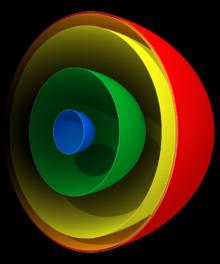 Геосферы — географические концентрические оболочки, из которых состоит планета Земля.
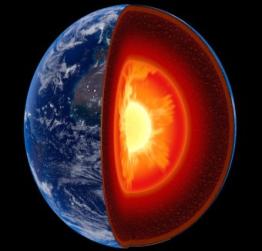 Можно выделить несколько основных геосфер:
Литосфера	
Гидросфера	
Педосфера	
Биосфера	
Атмосфера	
Ионосфера	
Магнитосфера
Состав литосферы
Сейчас считают, что «твердая» Земля состоит из трех концентрических оболочек, которые называются:    
                   земная кора,       мантия      и     ядро.
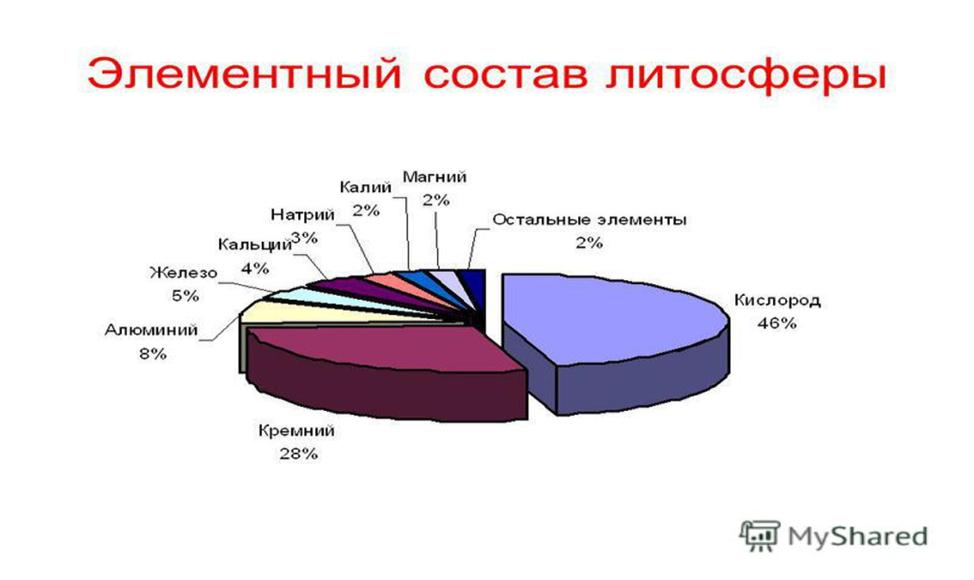 Строение литосферы
Земная кора и верхняя мантия — это твердые тела. 

Внешняя часть ядра — это жидкая среда, а внутренняя – это твердое тело.
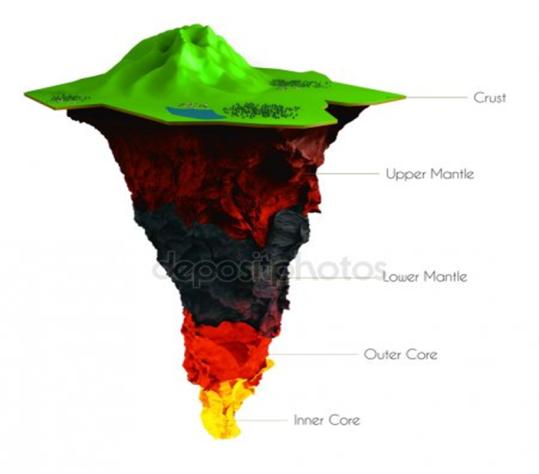 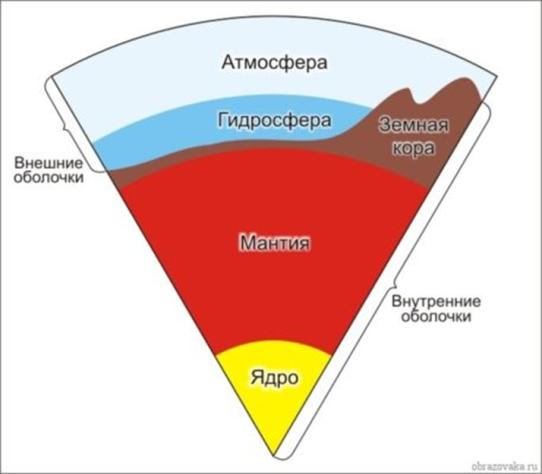 Горные породы
Горные породы – геологические образования, состоящие из минералов и обладающие относительно постоянными химическим составом и свойствами.
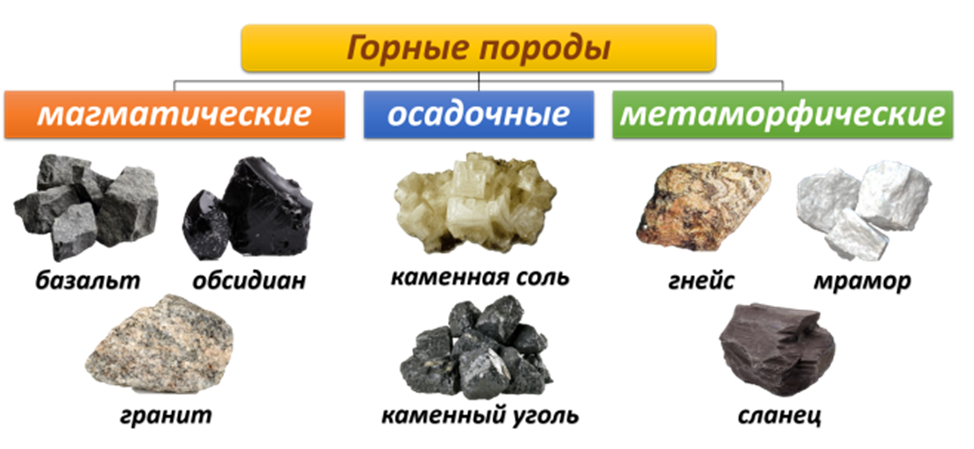 Минералы Минерал – природное тело однородного химического состава, обладающее во всей своей массе одинаковыми физическими свойствами. Минералы являются составной частью горных пород.
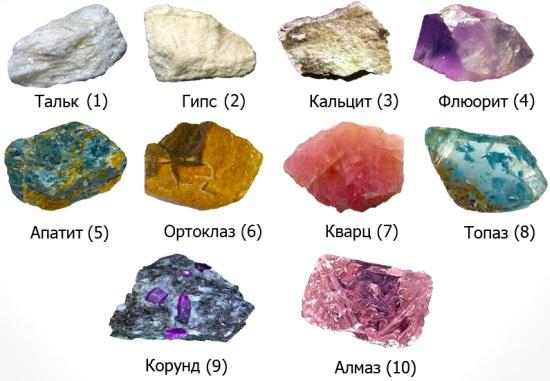 Свойства минералов
Физические свойства: 
Цвет
Прозрачность
Блеск
Спайность
Твердость
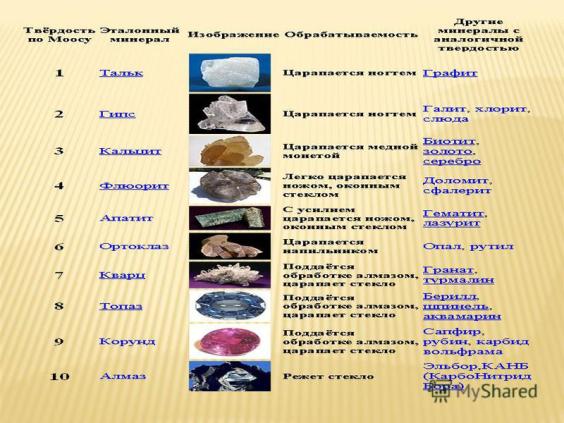 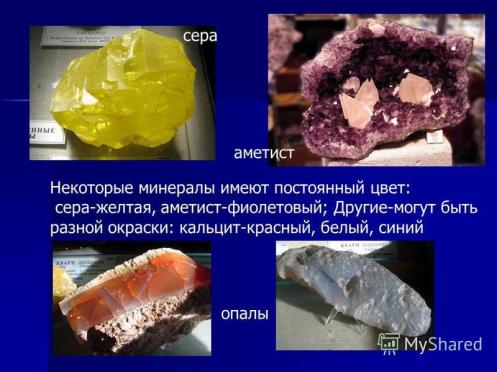 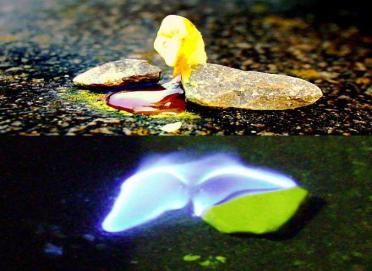 Свойства минералов
По химическому составу подразделяются на:
1) самородные элементы, состоящие из одного химического элемента (алмаз, золото, сера и т. д.)
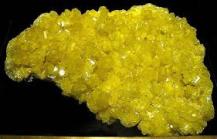 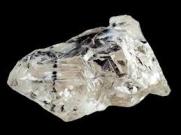 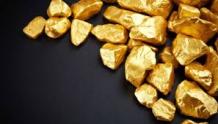 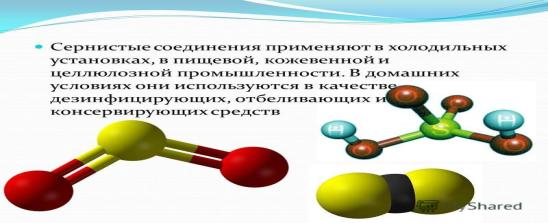 2) сернистые соединения, представляющие собой соединения металлов с серой;
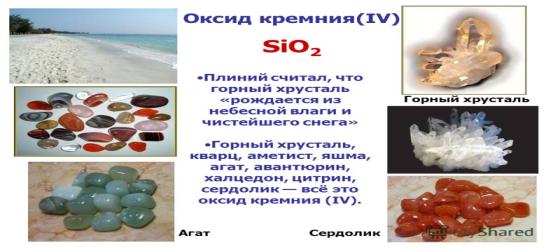 3) окислы кремния и металлов;
Свойства минералов
По химическому составу подразделяются на:
4) соли кислородных кислот, объединяющие в себе ряд групп минералов: 
соли угольной кислоты — карбонаты; соли серной кислоты — сульфаты; 
соли фосфорной кислоты —фосфаты; соли кремневых кислот — силикаты и соли кремнеглиноземных кислот — алюмосиликаты;
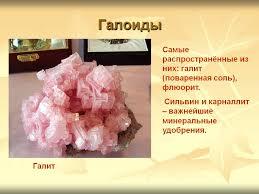 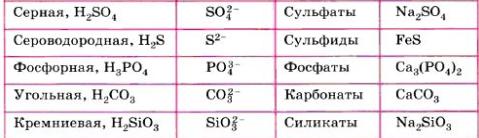 5) галоидные соединения, к которым относится галит (каменная соль).
Использование минералов
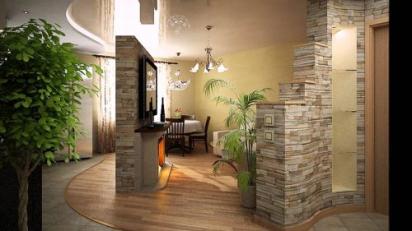 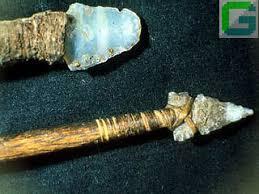 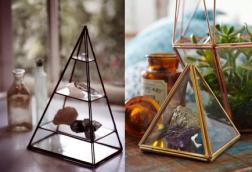 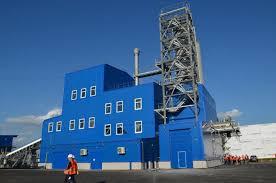 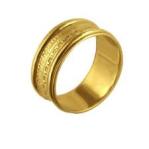 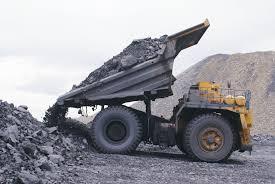 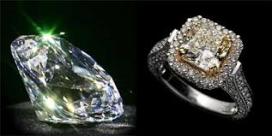 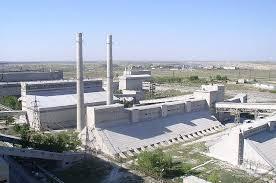